GELYKENISSE
Les 4 vir 27 Julie 2024
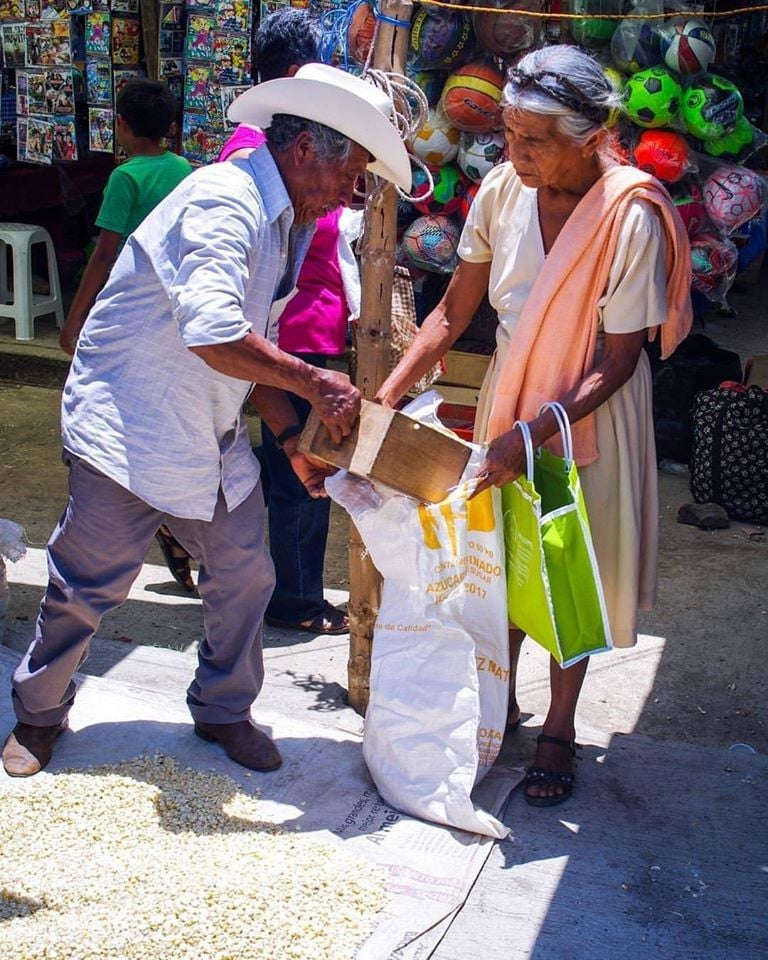 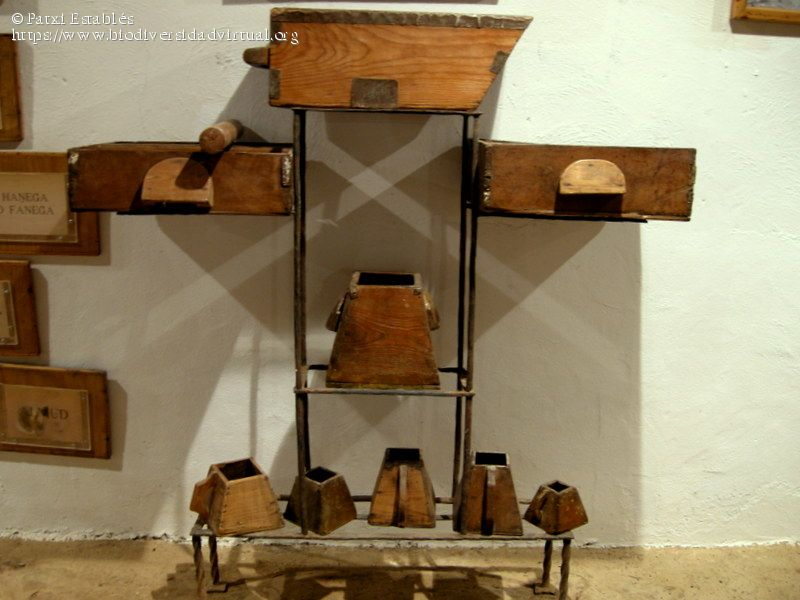 “En Hy het vir hulle gesê: ‘Pas op wat julle hoor; met die maat waarmee julle meet, sal vir julle gemeet word, en daar sal bygevoeg word vir julle wat hoor. Want wie het, vir hom sal gegee word; en wie nie het nie, van hom sal weggeneem word ook wat hy het’ ”
(Markus 4:24, 25)
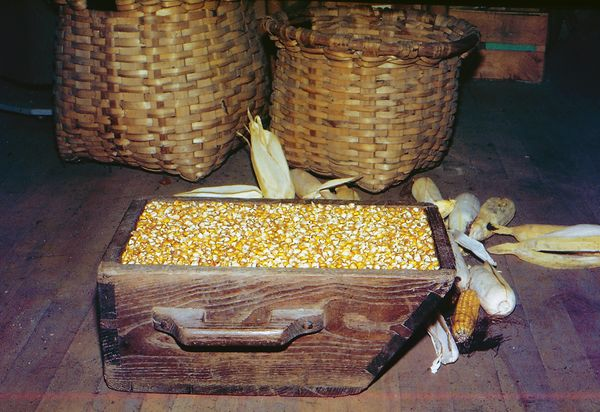 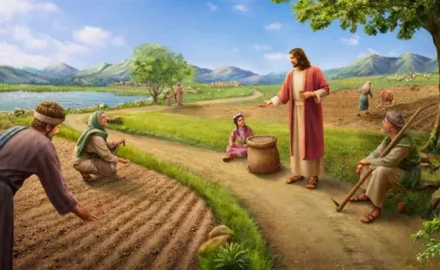 'n Gelykenis is 'n vertelling van 'n fiktiewe gebeurtenis (gebaseer of nie op werklike gebeure nie) waaruit 'n belangrike waarheid of morele lering afgelei word deur vergelyking of ooreenkoms.
Dit is die stelsel wat Jesus primêr in sy leringe gebruik het (Markus 4:34). Sy gelykenisse is oor die algemeen uit die alledaagse lewe geneem en daarom maklik om te onthou en toe te pas.
Toe sy luisteraars terugkeer huis toe, het hulle dit wat hulle geleer het met hul familie en vriende gedeel.
Die rede waarom gelykenisse bestaan. Mark. 4:10-12.
Die gelykenis van die saaier:
Die saaier het uitgegaan om te saai... Mark. 4:1-9.
Die verduideliking van die gelykenis. Mark. 4:13-20.
Ander gelykenisse:
Die lamp en die meting. Markus 4:21-25.
Groei en mosterd. Markus 4:26-32.
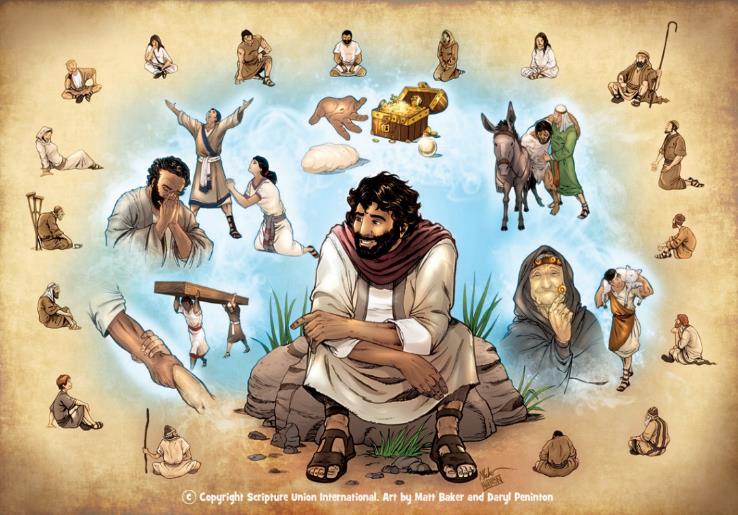 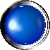 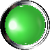 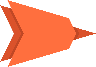 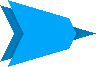 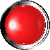 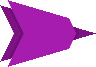 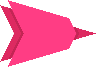 DIE REDE WAAROM GELYKENISSE BESTAAN
“sodat hulle kan kyk en kyk, en nie sien nie; en hoor en hoor, en nie verstaan nie, dat hulle hul nie miskien bekeer en die sondes hulle vergewe word nie!” (Markus 4:12)
Jesus se prediking het om die Koninkryk van die hemel gedraai (Markus 1:14-15). Baie van sy gelykenisse is vertel om die aard van genoemde Koninkryk te verduidelik (Mark. 4:30).
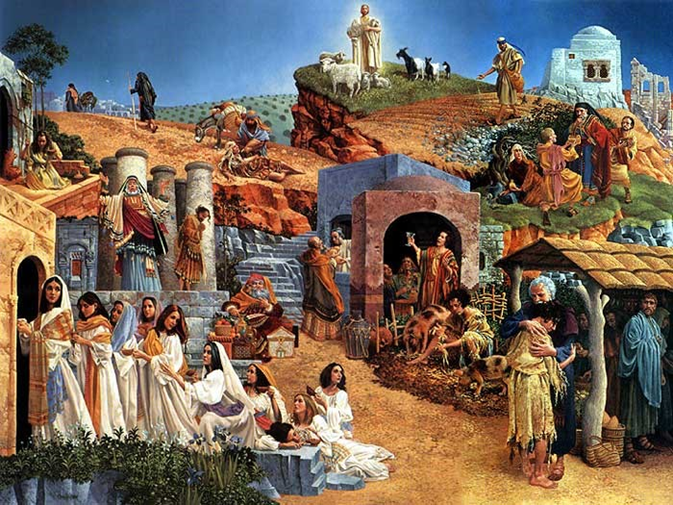 Interessant genoeg is die rede wat Jesus self vir die gebruik van gelykenisse gegee het, werklik verstommend: sodat hulle nie verstaan, of bekeer word, of vergewe word nie! (Mark. 4:12).
Dit was niks nuuts nie. Toe God hom beveel het om te preek, het Hy vir Jesaja gesê: "Hoor goed en verstaan nie; sien inderdaad, maar verstaan nie. […] sodat hy nie met sy oë sien en nie met sy ore hoor of met sy hart verstaan of tot bekering kom nie, en daar vir hom genesing sal wees" (Jesaja 6:9-10).
Hy wat honger na die Woord van God, sal die waarheid hoor en bly wees. Maar diegene wat nie wil hoor nie, maak nie saak hoe eenvoudig hierdie waarheid aangebied word nie, sal weier om te verstaan, te verander en verlossing te bereik.
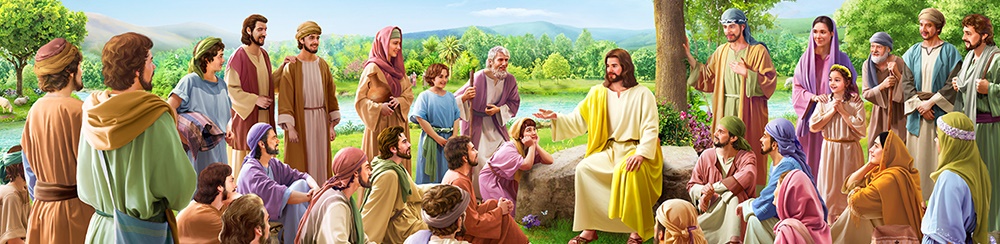 DIE GELYKENIS VAN DIE SAAIER
DIE SAAIER HET UITGEKOM OM TE SAAI...
“En Hy het hulle baie dinge geleer deur gelykenisse en vir hulle in sy lering gesê: ’Luister! ‘n Saaier het uitgegaan om te saai” (Markus 4:2-3)
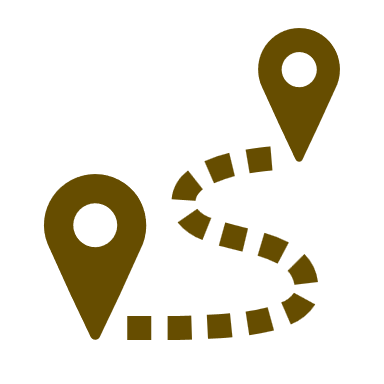 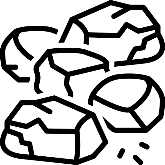 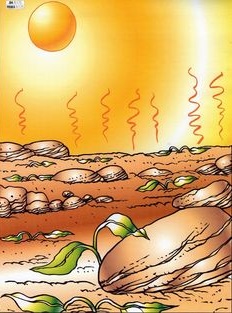 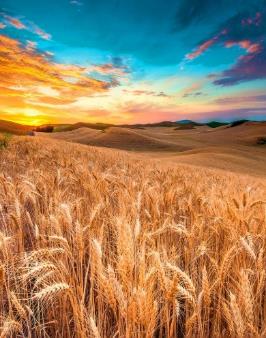 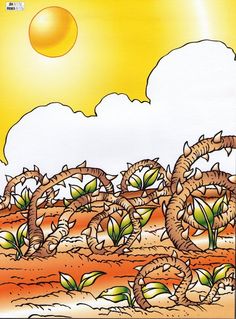 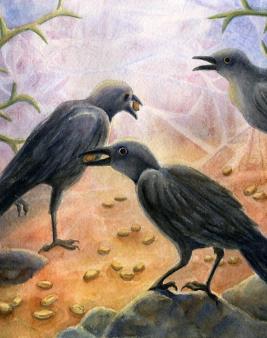 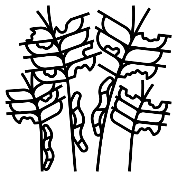 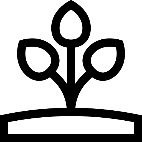 Die saaier en die saad wissel nie. Die resultaat is egter heeltemal anders vir elk van die vier terreine. Dit hang alles af van die manier waarop die saad ontvang word.
DIE VERDUIDELIKING VAN DIE GELYKENIS
“Die saaier saai die woord” (Markus 4:14)
Die saad is die Woord van God, en die saaier is elkeen wat dit oordra.
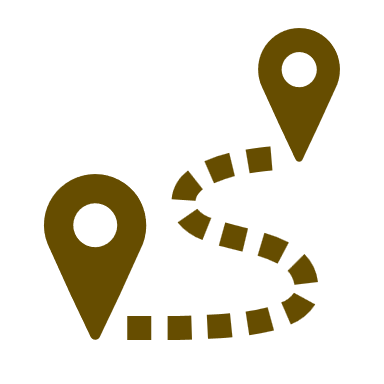 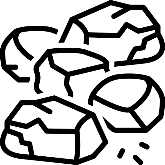 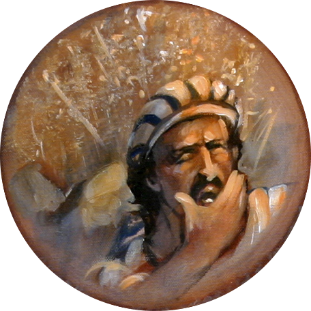 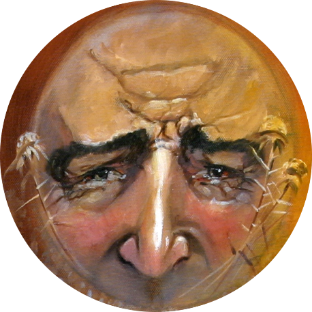 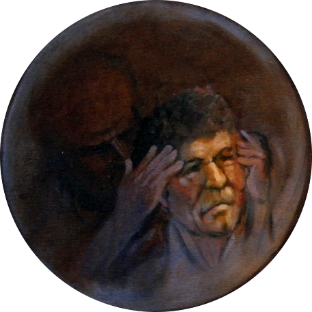 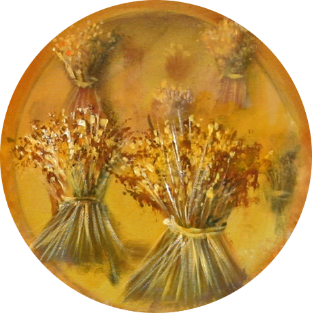 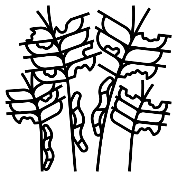 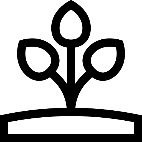 Watter tipe grond is ek? Wat moet ek doen om vrugbaar te wees?
ANDER GELYKENISSE
DIE LAMP EN DIE MAATBAND
“En Hy het vir hulle gesê: Die lamp kom tog nie om onder die maatemmer of onder die bed gesit te word nie. Is dit nie om op die staander gesit te word nie? (Markus 4:21)
“En Hy het vir hulle gesê: Pas op wat julle hoor; met die maat waarmee julle meet, sal vir julle gemeet word, en daar sal bygevoeg word vir julle wat hoor” (Markus 4:24).
Visualiseer die gesprek: "Bring jy in...?" "Nee!"; "Sit jy dit nie ...?" "Wel natuurlik!"
In die stad se strate het handelaars hul produkte verkoop met min of meer standaardmetings om die hoeveelheid produk wat die koper wou hê, te bepaal.
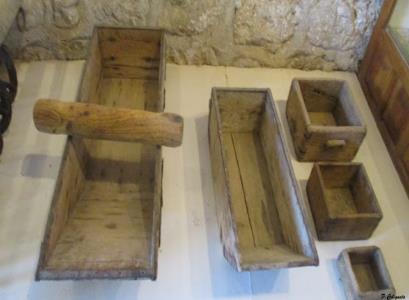 Jesus het geweet hoe om die aandag van sy gehoor te trek. Nou was hulle gereed om die geestelike les te ontvang.
Bietjie vir bietjie het Jesus die waarheid van die evangelie geopenbaar sodat dit aan almal bekend sou wees (Markus 4:22).
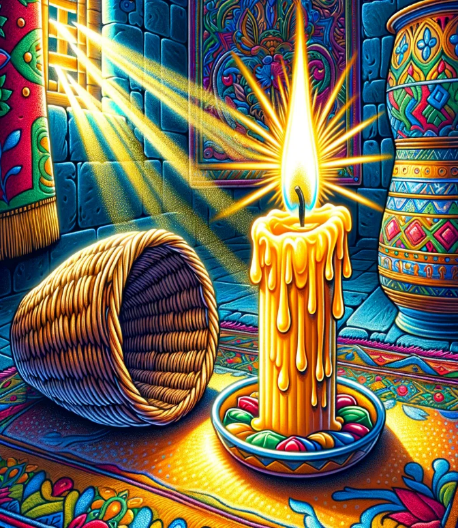 As die verkoper goed was, sou hy 'n bietjie meer produk by die maatreël voeg om sy kliënt tevrede te stel.
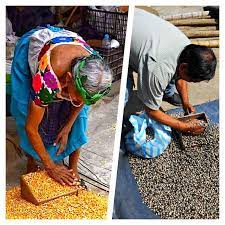 Daardie aand, terwyl hulle hul lampe by die huis aangesteek het, het "dié wat ore het om te hoor" (Markus 4:23) ongetwyfeld die les onthou.
As iemand ontvanklik is vir die waarheid, sal hulle nog meer kry. Maar as jy dit verwerp, sal selfs die waarheid wat jy het, verlore gaan (Markus 4:25).
GROEI EN MOSTERD
“Dit is soos ‘n mosterdsaad, wat die kleinste is van al die soorte saad op die aarde wanneer dit in die grond gesaai is” (Markus 4:31)
“En Hy het gesê: So is die koninkryk van God, soos wanneer ‘n mens die saad in die grond gooi” (Markhs 4:26)
Die Koninkryk van die Hemel is vergelykbaar met 'n klein mosterdsaadjie (Markus 4:30-31).
Jesus onthou die siklus van graangroei (Markus 4:28):
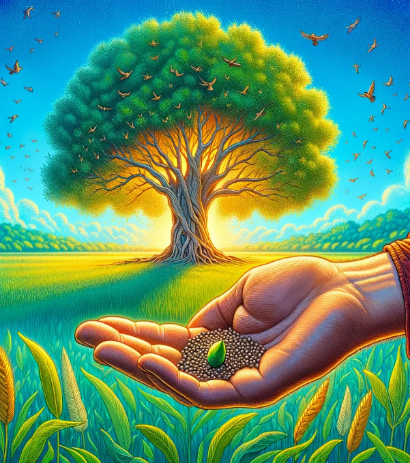 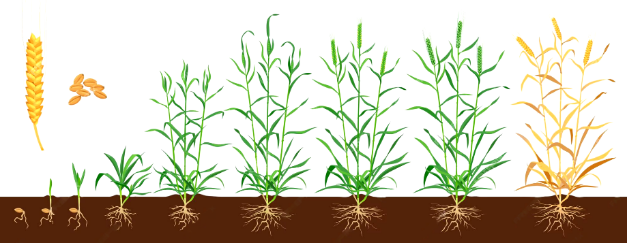 Na 50 dae van saai bereik mosterd 30-40 cm in hoogte en kan dit reeds oesbare vrugte produseer. Dit kan tot 7 meter hoog word (23 voet).
Dit is 'n proses wat van God afhang, nie van die mens nie (Markus 4:27).
Dit is die saad van die evangelie wat in die vrugbare grond van die gelowige geplant is.
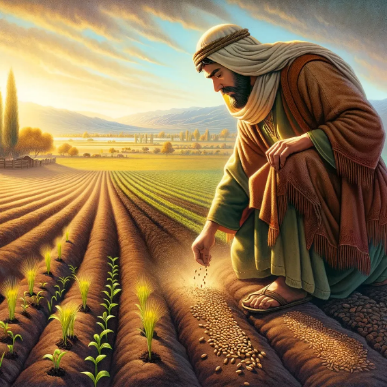 Klein was natuurlik die begin: 120 "ongeletterde" mense wat in 'n kamer in Jerusalem versteek was.
Deur die werking van die Heilige Gees groei ons al hoe meer in die waarheid ... totdat Jesus kom (Mark. 4:28; Matt. 13:39).
Maar die uitbreiding daarvan het die hele wêreld bereik en die godsdiens geword met die grootste aantal gelowiges.
“In gelykenisse en vergelykings het Hy die beste metode gevind om goddelike waarheid te kommunikeer. In eenvoudige taal, met behulp van figure en illustrasies uit die natuurlike wêreld, het Hy geestelike waarheid vir Sy hoorders geopen en uitdrukking gegee aan kosbare beginsels wat uit hulle gedagtes sou oorgegaan het, en skaars 'n spoor gelaat het, as Hy nie Sy woorde verbind het met roerende tonele van lewe, ervaring of natuur nie. Op hierdie manier het Hy hulle belangstelling geroep, ondersoek gewek, en toe Hy hulle aandag ten volle verseker het, het Hy beslis die getuienis van die waarheid op hulle afgedruk. Op hierdie manier kon Hy genoegsame indruk op die hart maak sodat Sy hoorders daarna kon kyk na die ding waarmee Hy Sy les verbind het, en die woorde van die goddelike Leermeester kon herroep.”
EGW ( Fundamentals of Christian Education, 236)